GPGPU labor IV.
Scatter és gather
Kezdeti teendők
Tantárgy honlapja, Scatter és gather
A labor kiindulási alapjának letöltése (lab4_base.zip), kitömörítés a GPGPU\Labs könyvtárba
Hisztogram
Szükséges osztálypéldányok:

Quad* fullscreenQuad = new Quad();
Shader* histogramShader = new Shader("histogram.vert", "histogram.frag");
Shader* visualizeShader = new Shader("passthrough.vert", "visualize.frag");

Texture2D* texture = new Texture2D();
texture->loadFromFile(std::string("lena.jpg")); 

int windowWidth = texture->getWidth(); 
int windowHeight = texture->getHeight();

PointGrid* grid = new PointGrid(texture->getWidth(), texture->getHeight()); 

Framebuffer* histogramBuffer = new Framebuffer(255, 1, 1);
Hisztogram
// TODO
//
// histogramBuffer->clear
//
// Setup the blending stage
//   glEnable(GL_BLEND)
//   glBlendEquation(GL_FUNC_ADD)
//   glBlendFunc(GL_ONE, GL_ONE)
//
// render target := histogramBuffer
// inputBuffer := texture->getTextureHandle()
// grid->render
// disable histogramShader
// disable histogramBuffer
// glDisable(GL_BLEND);
//

void histogram(){  
  // ----- Your code here! -------




  // -----------------------------
 …
}
Hisztogram visszaolvasása
glFinish();

  float histogram[255] = {0.0f};
  glBindFramebuffer(GL_FRAMEBUFFER, 
				histogramBuffer->getHandle());
  glReadBuffer(GL_COLOR_ATTACHMENT0);
  glReadPixels(0, 0, 255, 1, GL_RED, GL_FLOAT, histogram);
  glBindFramebuffer(GL_FRAMEBUFFER, 0);

  std::cout << "Histogram:\n----------" << std::endl;
  int maxValue = 0;
  for(int i = 0; i < 255; ++i){
    maxValue = maxValue > histogram[i] ? maxValue : histogram[i];
    std::cout << i << " : " << histogram[i] << std::endl;
  }
  std::cout << "-----------------\nMaximum: " << maxValue << std::endl;
histogram.vert
#version 130

uniform sampler2D inputBuffer;

in vec4 position;

out vec4 color;

float I (vec2 coord){
  vec4 color = texture(inputBuffer, coord);
  return(dot(color.rgb, vec3(0.21, 0.39, 0.4)));
}

// TODO
// 
// luminance := I(vertex position)
// gl_Position := histogram[bucket]
// color := 1
void main(void){
  
}
histogram.frag
#version 130
out vec4 outColor;
void main(){
  outColor = vec4(1.0);
}
passthrough.vert
#version 130

in vec4 position;
in vec2 texCoord;

out vec2 fTexCoord;

void main(void){
	gl_Position = position;
     fTexCoord = texCoord;
}
#version 130
uniform sampler2D inputBuffer;
uniform sampler2D original;
uniform int maxValue;
in vec2  fTexCoord;
out vec4 outColor;

float I (vec2 coord){
  vec4 color = texture(original, coord); 
  return(dot(color.rgb, vec3(0.21, 0.39, 0.4)));
}

void main() {
  float data = texture(inputBuffer, fTexCoord).x;
  if(data / float(maxValue) > fTexCoord.y){
    outColor = vec4(0.5f + 0.5f * I(fTexCoord));
  } else {
    outColor = vec4(I(fTexCoord));  
  }
}
visualize.frag
Próba
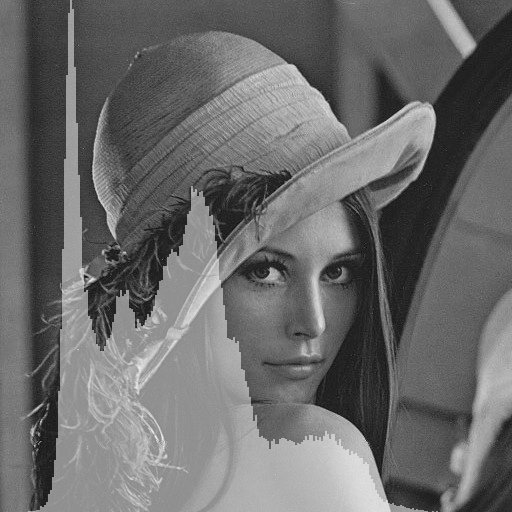 Kvantálás
Szükséges osztálypéldányok:

Shader* quantizeShader = new Shader("passthrough.vert", "quantize.frag");
Framebuffer* quantizedBuffer = new Framebuffer(texture->getWidth(), texture->getHeight(), 1);
Kvantálás
int levels = 16;

// TODO
//
// render target := quantizedBuffer
// quantizeShader shader parameters:
//	inputBuffer := texture->getTextureHandle()
//  levels := levels
// render fullscreen quad
// disable shader
// disable render target
void quantizeAndHistogram(){
  // ----------- Your code ----------------



  // --------------------------------------

 ...
}
quantize.frag
#version 130

uniform sampler2D inputBuffer;
uniform int levels;

in vec2 fTexCoord;

out vec4 outColor;

float I (vec2 coord){
  vec4 color = texture(inputBuffer, coord);
  return(dot(color.rgb, vec3(0.21, 0.39, 0.4)));
}

// TODO
// 
// data := I(sample_position)
// bin  := nearest_histogram_bin(data)
// outColor := bin
void main(){
 
}
Próba
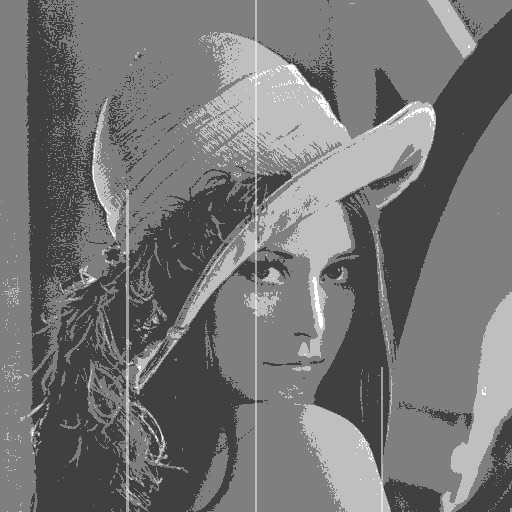 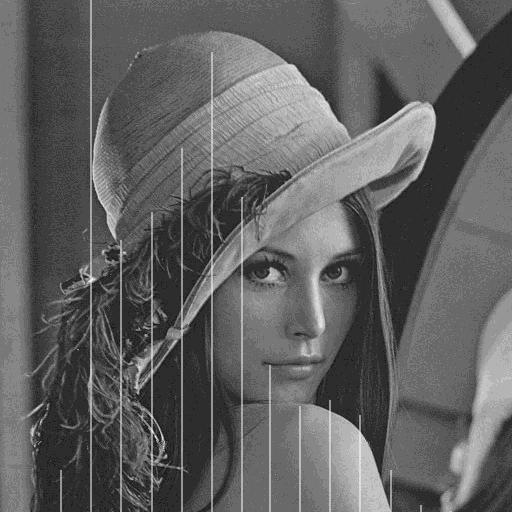 Hisztogram kiegyenlítés
Szükséges osztálypéldányok:

Framebuffer* U_histogramBuffer = NULL;
Framebuffer* U_cumulatedHistogramBuffer[2] = {NULL};
Framebuffer* U_equalizedBuffer = NULL;
Shader* computeHistogram = NULL;
Shader* computeCumulativeHistogram = NULL;
Shader* computeEqualizedHistogram = NULL;
Shader* histogramShader = NULL;
Shader* visualizeShader = NULL;

const int histogramLevels = 256;
Hisztogram kiegyenlítés
// TODO
//
// Generate histogram:
//	histogramBuffer->clear
//
//	Setup the blending stage
//		glEnable(GL_BLEND)
//		glBlendEquation(GL_FUNC_ADD)
//		glBlendFunc(GL_ONE, GL_ONE)
//
//	render target := histogramBuffer
//	histogramShader parameters:
//		inputBuffer := texture->getTextureHandle()
//		incr := 1.0
//		histogramLevels := histogramLevels
//	grid->render
//	disable histogramShader
//	disable histogramBuffer
//	glDisable(GL_BLEND);

void histogramEqualization(){
...
}
Hisztogram kiegyenlítés
// TODO
//
// Compute cumulative histogram
//
// offset := 1 / histogramLevels
// LOOP I = 0 .. log2(histogramLevels):
//  render target := U_cumulatedHistogramBuffer[(inputBuffer + 1) % 2]
//  computeCumulativeHistogram shader parameters:
//		inputMap := (I == 0) ?  U_histogramBuffer->getColorBuffer(0) :
//		 	                   U_cumulatedHistogramBuffer[inputBuffer]->getColorBuffer(0)
//		offset := -offset
//	render fullscreenQuad
//  disable shader
//  disable render target
//  inputBuffer = (inputBuffer + 1) % 2;
//  offset := 2 * offset

void histogramEqualization(){
...
}
Hisztogram kiegyenlítés
// TODO
//
// Histogram equalization
//
// clear U_equalizedBuffer
// render target := U_equalizedBuffer
// computeEqualizedHistogram shader parameters:
//	inputMap := texture->getTextureHandle()
//  histogram := U_cumulatedHistogramBuffer[inputBuffer]->getColorBuffer(0)
//  level := (texture->getWidth() * texture->getHeight() / (histogramLevels / 8))
//  numLevel := histogramLevels / 8
//  render fullscreen quad
// disable shader
// disable render target
void histogramEqualization(){
...
}
computeCumulativeHistogram.frag
#version 130

uniform sampler2D inputMap;
uniform float offset;

in vec2 fTexCoord;

out vec4 outColor;

// TODO
//
// outColor = texture(samplePos) + texture(samplePos + offset)
void main(void){
  
}
computeCumulativeHistogram.frag
#version 130
uniform sampler2D inputMap;
uniform sampler2D histogram;

in vec2 fTexCoord;
out vec4 outColor;

float I (vec2 coord){
  vec4 color = texture(inputMap, coord);
  return(dot(color.rgb, vec3(0.21, 0.39, 0.4)));
}

void main(void){
  vec2 size = textureSize(inputMap, 0);
   float current = I(fTexCoord);
   float accum = texture(histogram, vec2(current, 0.0)).x;
   float bin = accum / size.x / size.y; 
  outColor = vec4(bin) ;
}
Próba
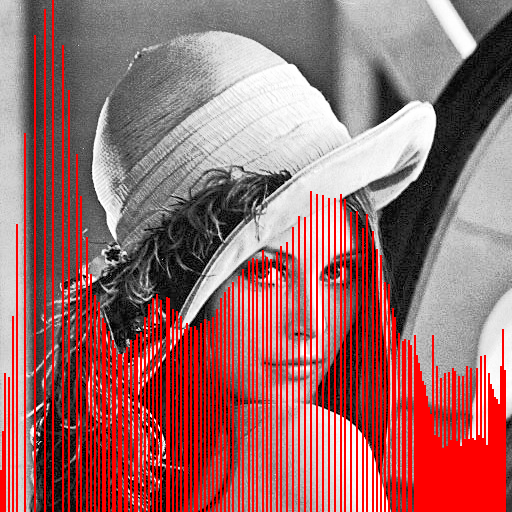 Summed Area Table
Szükséges osztálypéldányok:

Shader* satXShader;
Shader* satYShader;
Shader* satVisShader;
Framebuffer* satBuffer[2];
Summed Area Table
// TODO
//
// offset := 1 / texture->getWidth()
// passes := ceil(log(texture->getWidth)/log(2.0))
// LOOP I = 0 .. passes:
//  SatXPass
//  SatYPass
//  offset := 2 * offset
//
// SatXPass:
//  render target := satBuffer[(inputBuffer + 1) % 2 ]
//  satXShader shader parameters:
//    inputMap := (I == 0) ? texture->getTextureHandle() : 
//                           satBuffer[inputBuffer]->getColorBuffer(0)
//    offset := -offset
//  render fullscreen quad
//  disable shader
//  disable render target
//  inputBuffer := (inputBuffer + 1) % 2

void sat(){
...
}
satx.frag
#version 130

uniform sampler2D inputMap;
uniform float offset;

in vec2 fTexCoord;
out vec4 outColor;

// TODO
//
// outColor = texture(samplePos) + texture(samplePos + offset)

void main(void){

}
saty.frag
#version 130

uniform sampler2D inputMap;
uniform float offset;

in vec2 fTexCoord;
out vec4 outColor;

// TODO
//
// outColor = texture(samplePos) + texture(samplePos + offset)

void main(void){

}
Tone Mapping
Szükséges osztálypéldányok:

Texture2D* hdrTexture;
Framebuffer* satHDRBuffer[2] = {NULL, NULL};
Framebuffer* hdrLumBuffer = NULL;
Framebuffer* hdrRelLumBuffer = NULL;
Shader* hdrLuminanceShader = NULL;
Shader* hdrSatXShader = NULL;
Shader* hdrSatYShader = NULL;
Shader* hdrRelLumShader = NULL;
Shader* hdrToneMapShader = NULL;

float W = 0.9f;
float alpha = 0.5f;
Tone Mapping
satHDRBuffer[0] = new Framebuffer(hdrTexture->getWidth(), hdrTexture->getHeight(), 1);
satHDRBuffer[1] = new Framebuffer(hdrTexture->getWidth(), hdrTexture->getHeight(), 1);
hdrLumBuffer = new Framebuffer(hdrTexture->getWidth(), hdrTexture->getHeight(), 1);
hdrRelLumBuffer = new Framebuffer(hdrTexture->getWidth(), hdrTexture->getHeight(), 1);

hdrSatXShader = new Shader("passthrough.vert", "satx.frag");
hdrSatYShader = new Shader("passthrough.vert", "saty.frag");

hdrToneMapShader = new Shader("passthrough.vert", "tonemap.frag");
hdrLuminanceShader = new Shader("passthrough.vert", "luminance.frag");
hdrRelLumShader = new Shader("passthrough.vert", "rellum.frag"); 

hdrTexture = new Texture2D();
hdrTexture->loadFromFile(std::string("free_005.hdr"));
Tone Mapping
void toneMap(){
 // generate luminance
  hdrLumBuffer->clear();
  hdrLumBuffer->setRenderTarget();
  hdrLuminanceShader->enable();
  hdrLuminanceShader->bindUniformTexture("hdr", hdrTexture->getTextureHandle(), 0);
  fullscreenQuad->render(hdrLuminanceShader);
  hdrLuminanceShader->disable();
  hdrLumBuffer->disableRenderTarget();
Tone Mapping
// generate SAT
  float offset = 1.0f / (float)hdrTexture->getWidth();
  int passes = ceil(log(hdrTexture->getWidth()) / log(2));
  int inputBuffer = 0; 
  for(int i = 0; i < passes; ++i){ 
   satHDRBuffer[(inputBuffer + 1) % 2 ]->setRenderTarget();
   hdrSatXShader->enable();
   hdrSatXShader->bindUniformTexture("inputMap", i == 0 ? hdrLumBuffer->getColorBuffer(0) : satHDRBuffer[inputBuffer]->getColorBuffer(0), 0); 
   hdrSatXShader->bindUniformFloat("offset", -offset);
   fullscreenQuad->render(hdrSatXShader);
   hdrSatXShader->disable();
   satHDRBuffer[(inputBuffer + 1) % 2 ]->disableRenderTarget();

   inputBuffer = (inputBuffer + 1) % 2;
   satHDRBuffer[(inputBuffer + 1) % 2 ]->setRenderTarget();
   hdrSatYShader->enable();
   hdrSatYShader->bindUniformTexture("inputMap", satHDRBuffer[inputBuffer]->getColorBuffer(0), 0);
   hdrSatYShader->bindUniformFloat("offset", -offset);
   fullscreenQuad->render(hdrSatYShader);
   hdrSatYShader->disable();
   satHDRBuffer[(inputBuffer + 1) % 2 ]->disableRenderTarget(); 

   inputBuffer = (inputBuffer + 1) % 2;
   offset *= 2.0f; 
}
Tone Mapping
hdrRelLumBuffer->clear();
 hdrRelLumBuffer->setRenderTarget();
 hdrRelLumShader->enable();
 hdrRelLumShader->bindUniformTexture("luminanceMap", hdrLumBuffer->getColorBuffer(0), 0);
 hdrRelLumShader->bindUniformTexture("sat", satHDRBuffer[inputBuffer]->getColorBuffer(0), 1);
 hdrRelLumShader->bindUniformFloat("alpha", alpha);
 fullscreenQuad->render(hdrRelLumShader);
 hdrRelLumShader->disable();
 hdrRelLumBuffer->disableRenderTarget();
Tone Mapping
hdrToneMapShader->enable();
 hdrToneMapShader->bindUniformTexture("hdr", hdrTexture->getTextureHandle(), 0); 
 hdrToneMapShader->bindUniformTexture("rellum", hdrRelLumBuffer->getColorBuffer(0), 1);
 hdrToneMapShader->bindUniformFloat("W", W);
 fullscreenQuad->render(hdrToneMapShader);
 hdrToneMapShader->disable();}
luminance.frag
#version 130

uniform sampler2D hdr;

in vec2 fTexCoord;
out vec4 outColor;

void main(void){
  vec4 color = texture(hdr, fTexCoord);
  outColor = vec4(color.r * 0.2126, color.g * 0.7152, color.b * 0.0722, 1.0);
}
satX.frag
#version 130

uniform sampler2D inputMap;
uniform float offset;
in vec2 fTexCoord;
out vec4 outColor;

void main(void){
  float c = texture(inputMap, fTexCoord).r;
  vec2 sampleOff = fTexCoord + vec2(offset, 0);
  float addValue = 0.0f;
  if(sampleOff.x >= 0.0){
    addValue = texture(inputMap, sampleOff).r;
  }
  outColor = vec4(c + addValue);
}
satY.frag
#version 130
uniform sampler2D inputMap;
uniform float offset;
in vec2 fTexCoord;
out vec4 outColor;
void main(void){ 
 float c = texture(inputMap, fTexCoord).r;
 vec2 sampleOff = fTexCoord + vec2(0.0, offset);
 float addValue = 0.0f;
 if(sampleOff.y >= 0.0){
   addValue = texture(inputMap, sampleOff).r;
 }
  outColor = vec4(c + addValue);
}
rellum.frag
#version 130

uniform sampler2D luminanceMap;
uniform sampler2D sat;
uniform float alpha;

in vec2 fTexCoord;
out vec4 outColor;

void main(void){
  vec2 mapSize = textureSize(sat, 0);
  float avg = texture(sat, vec2(1.0, 1.0)).r / mapSize.x / mapSize.y;
  outColor = alpha * texture(luminanceMap, fTexCoord) / avg;
}
tonemap.frag
#version 130

uniform sampler2D hdr;
uniform sampler2D rellum;
uniform float W;

in vec2 fTexCoord;
out vec4 outColor;

void main(void){ 
 float Yr = texture(rellum, fTexCoord).x / 320000;
 vec4 hdrColor = texture(hdr, fTexCoord);
 outColor = hdrColor * ( Yr * ( 1 + Yr / W / W) / (1 + Yr) );
}
Próba
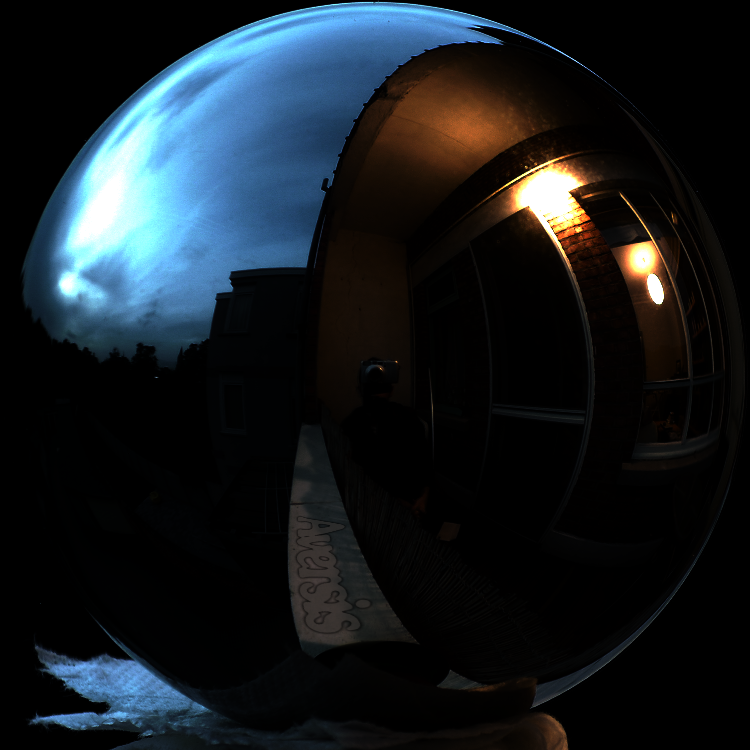 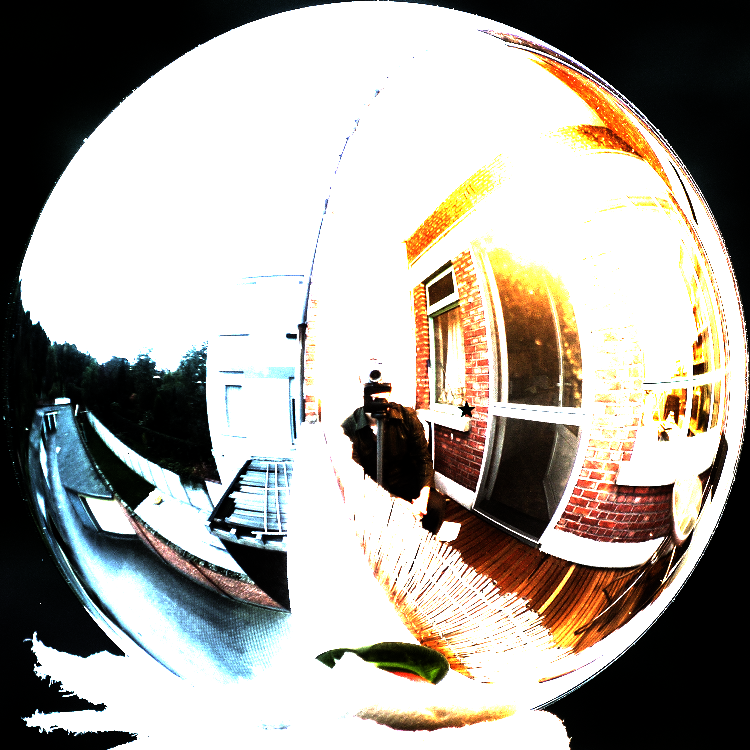 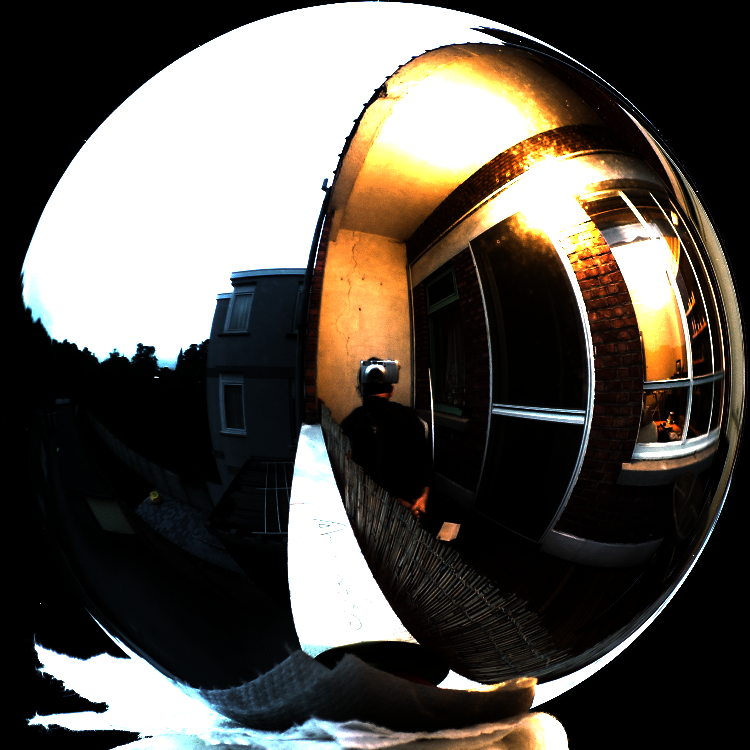 VÉGE